Business CommunicationsCh. 1 Test Review
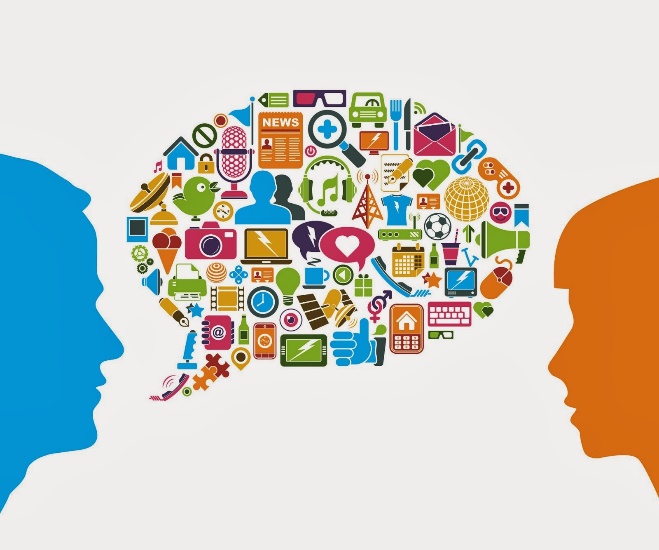 groupware
Software that combines electronic email, calendaring networking of computers and database technology to increase a groups productivity.
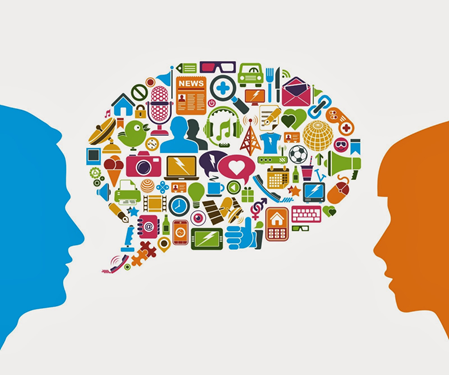 email
A message transmitted at high speed using computers and telephone lines or microwave relays.
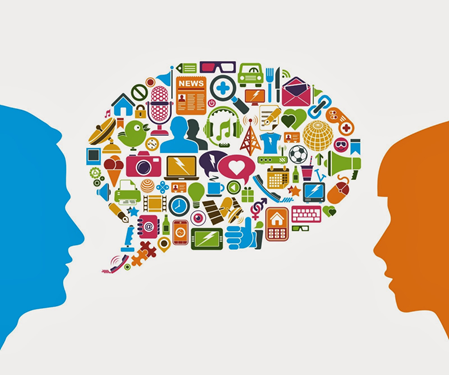 fax
A machine that translates copies of text or graphics into electronic signals, which are then transmitted over telephone lines or by satellite.
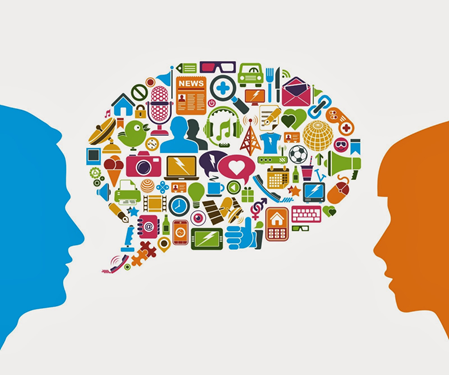 feedback
The reactions the receiver gives to a message offered by the sender.
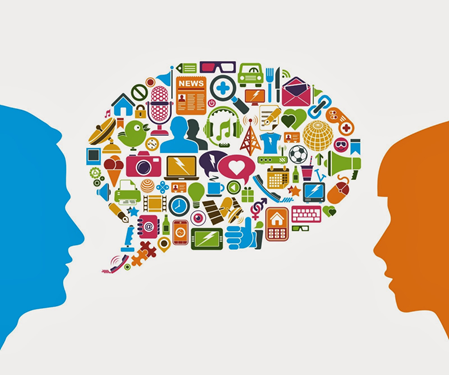 Computer-aided design
A process that uses a computer to design initiate the manufacturing process to correct problems before they have a chance to develop.
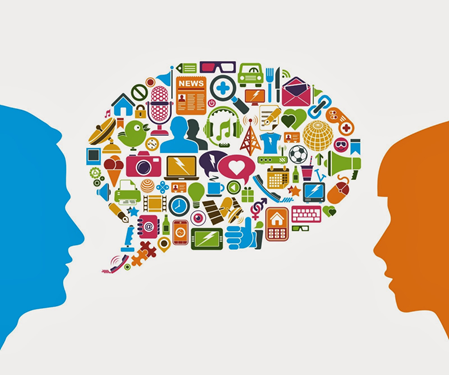 paraphrase
To re-state using different words.
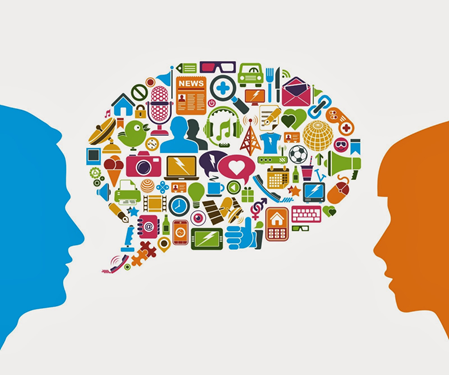 On-line services
Commercial information services that for a fee, provide access to one or more databases through telephone lines.
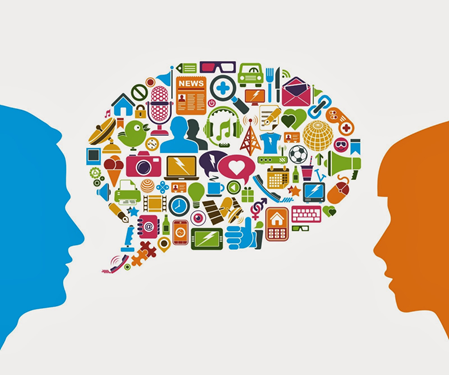 Video conference
A two-way voice, text or video communication between people who are geographically separated by connected by a telephone.
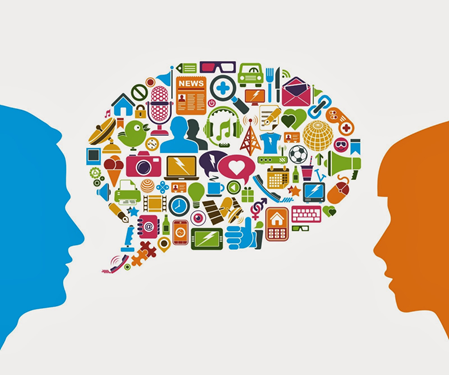 interface
The connection between a computer and a device.
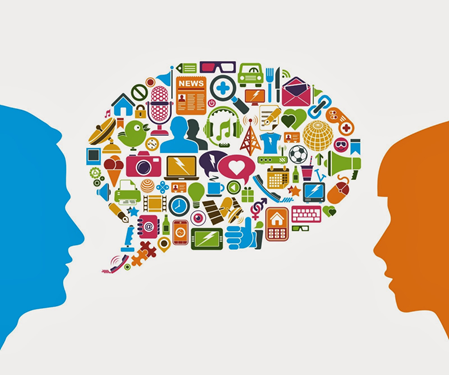 communication
The exchange of information by listening, reading, writing, speaking or non-verbal means.
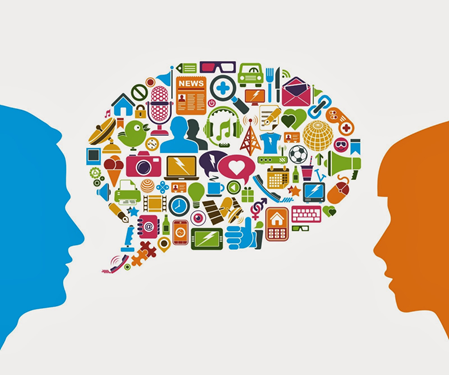 Real time
A procedural system in which data is processed as it is created.
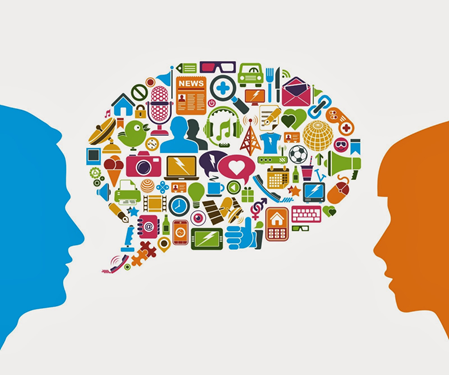 Technical communications
A message that has a specific purpose, deals with a specific subject area, is directed toward a specific audience and follows an objective straight-forward approach.
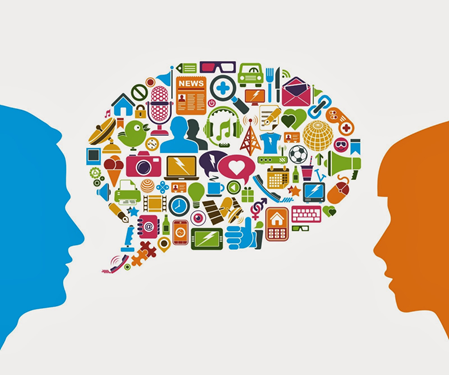 The average person spends about 50% of each day engaged in some form of communication.
False
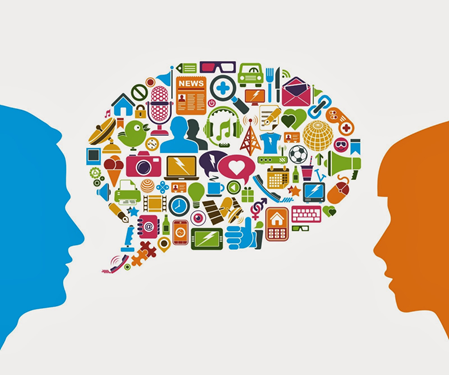 Communication is the exchange of information by listening, speaking, writing, reading or non-verbal means.
True
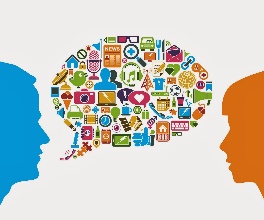 The only way to get feedback is to ask the receiver of the message to repeat it.
False
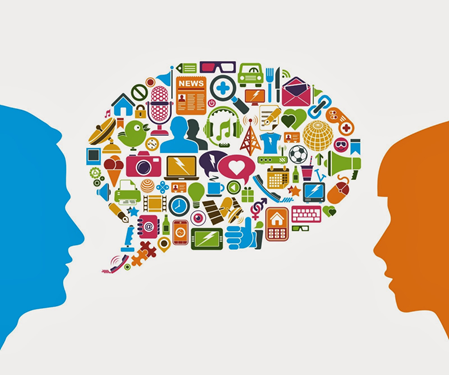 The receiver has an obligation to listen.
True
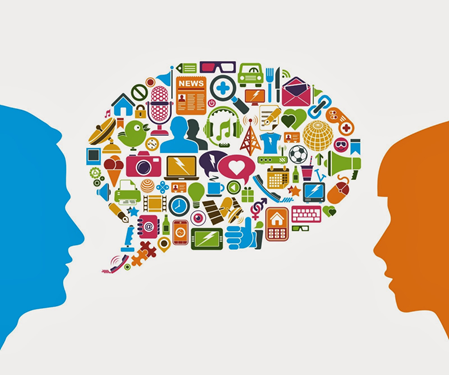 The goal of communicating at school is the same as it is on the job
False
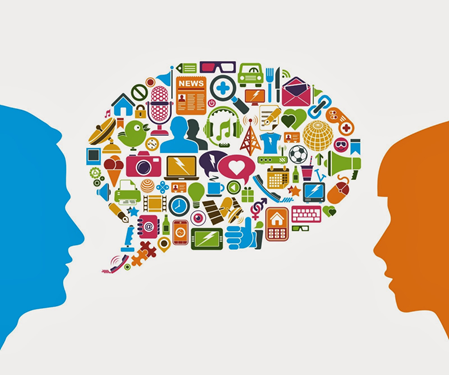 Today the term “technical communication” is applied mainly to the fields of engineering and science.
False
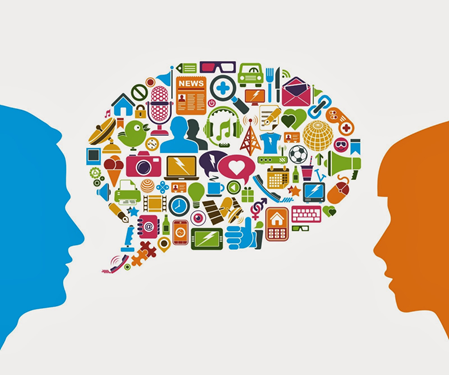 On the job you may read to find information, follow directions, check information or draw conclusions.
True
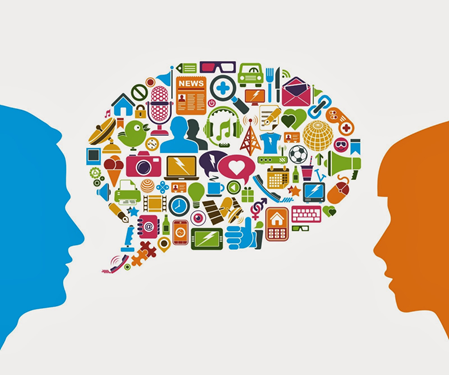 As a member of a team, you must think in terms of purpose, subject, audience, and approach.
True
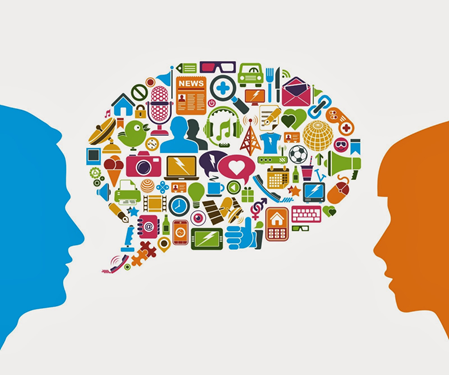 To communicate effectively, you must think in terms of purpose, subject, audience, and approach.
True
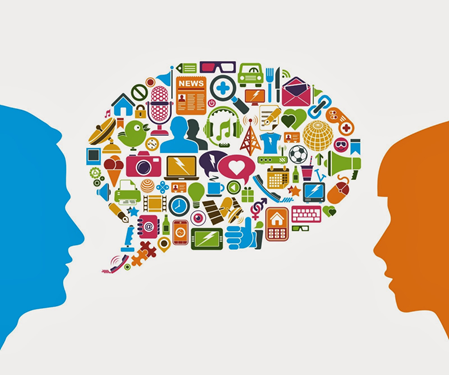 Communication is the exchange of information by
listening, speaking, writing
reading, or nonverbal means
both a and b
none of the above
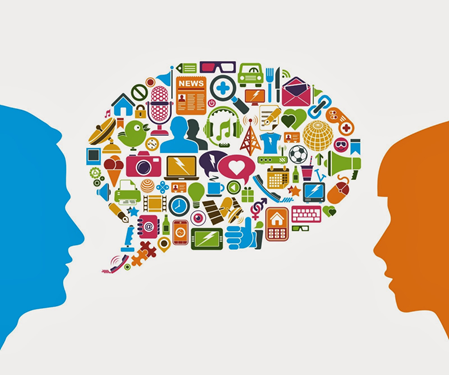 Feedback is
the repetition of the message by the receiver to the sender
the repetition of the message by the sender to receiver
unimportant
none of the above
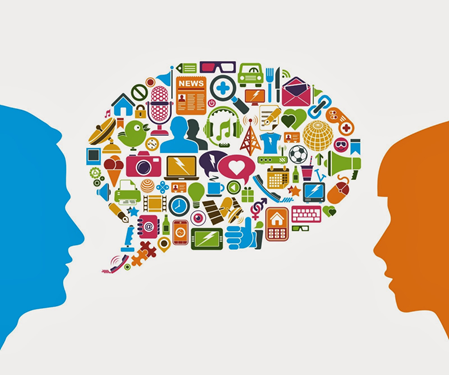 While in school students demonstrate their knowledge and skills for the teacher.  On the job workers communicate to
demonstrate their knowledge and skills for the boss
impress other people with their knowledge
give people information or ideas they need to do their job
none of the above
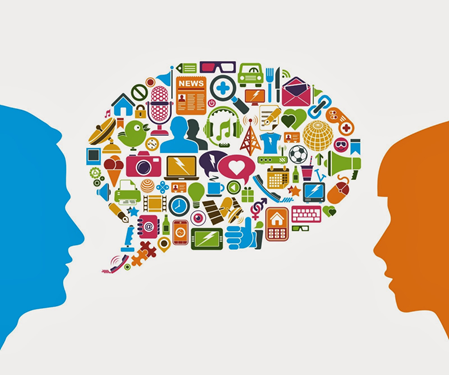 Communication occurs only when
there is a two-way process
the message is understood
both a and b
none of the above
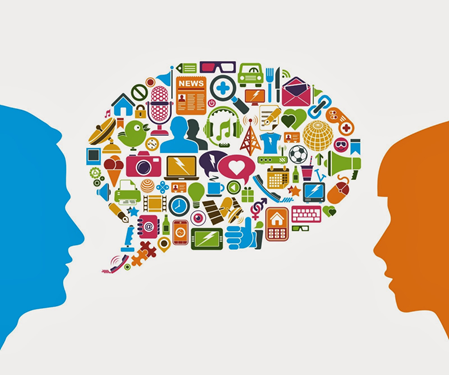 Listening involves
receiving messages
interpreting messages
responding to verbal and nonverbal cues
all of above
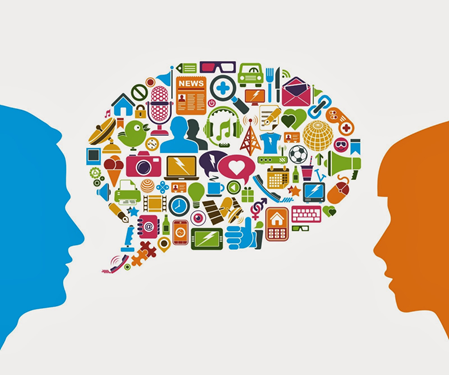 On the job workers read to
find information
draw conclusions
check information
all of the above
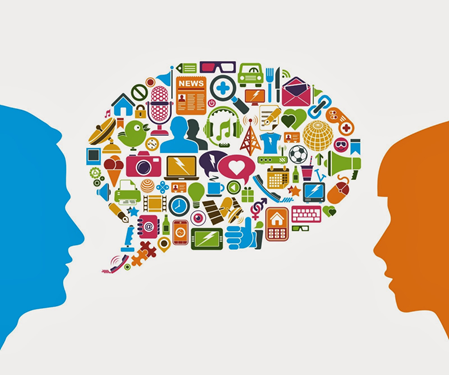 On the job workers may be asked to read
visuals
novels
poetry
none of the above
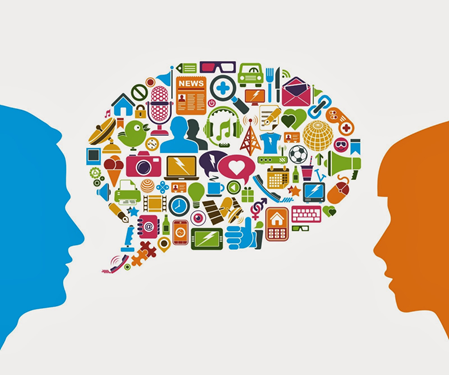 Define Communication.
The exchange of information by listening, speaking, writing, reading or non-verbal means.
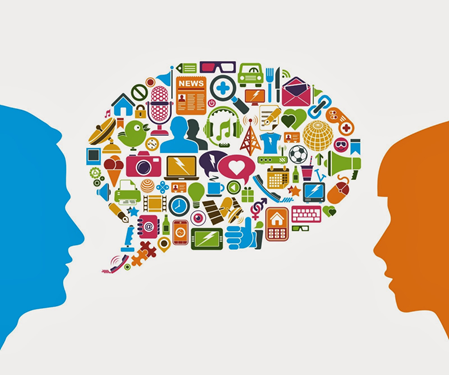 Explain the communication process
A message is a two way process. It is sent by one person (sender) and received by another (receiver).  
The sender has an obligation to make the message as clear as possible.  
Feedback by the receiver is one way is to prove understanding.
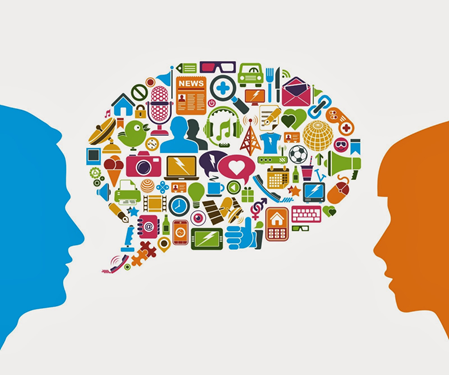 What is feedback?
The reaction the receiver gives to a message offered by the sender.
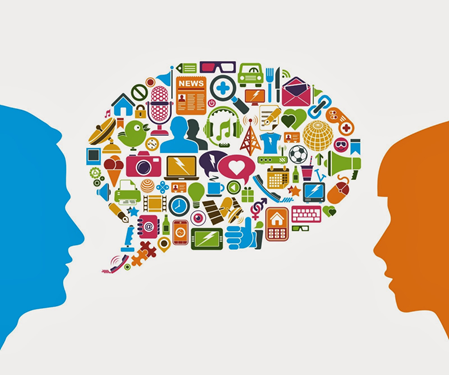 Explain how communicating at school is different from communicating on the job.
In school students communicate many times a day to demonstrate their knowledge for the teacher.
On the job workers communicate to give people information or ideas they need to do their job.
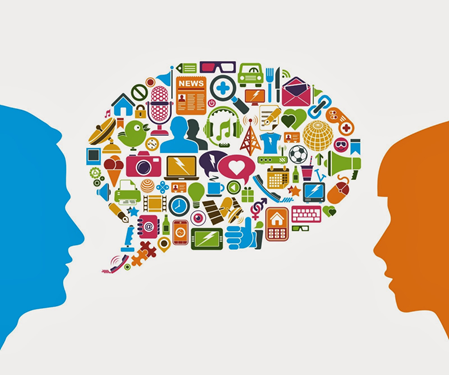 List 5 basic skill all workers will need to have during the 21st Century.
The five basic skills are reading, writing, listening, speaking and math.
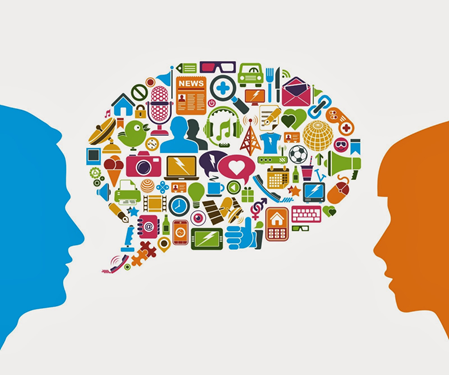 List 4 Characteristics of Technical Communication.
Has a specific purpose
Deals with a specific subject area
Is directed toward a specific audience
Follows an objective, straightforward approach.
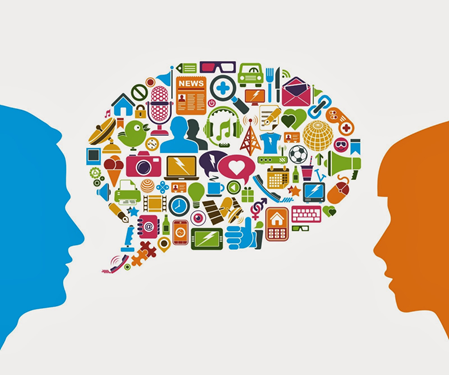